멀리서 바라보는 여자들도 있었는데그 중에 막달라 마리아와 또 작은 작은 야고보와 요세의 어머니와살로메가 있었으니
말씀
마가복음 15:40
일상 속 가치 찾기: 근면“마지막 퍼즐 조각”
맹모단기
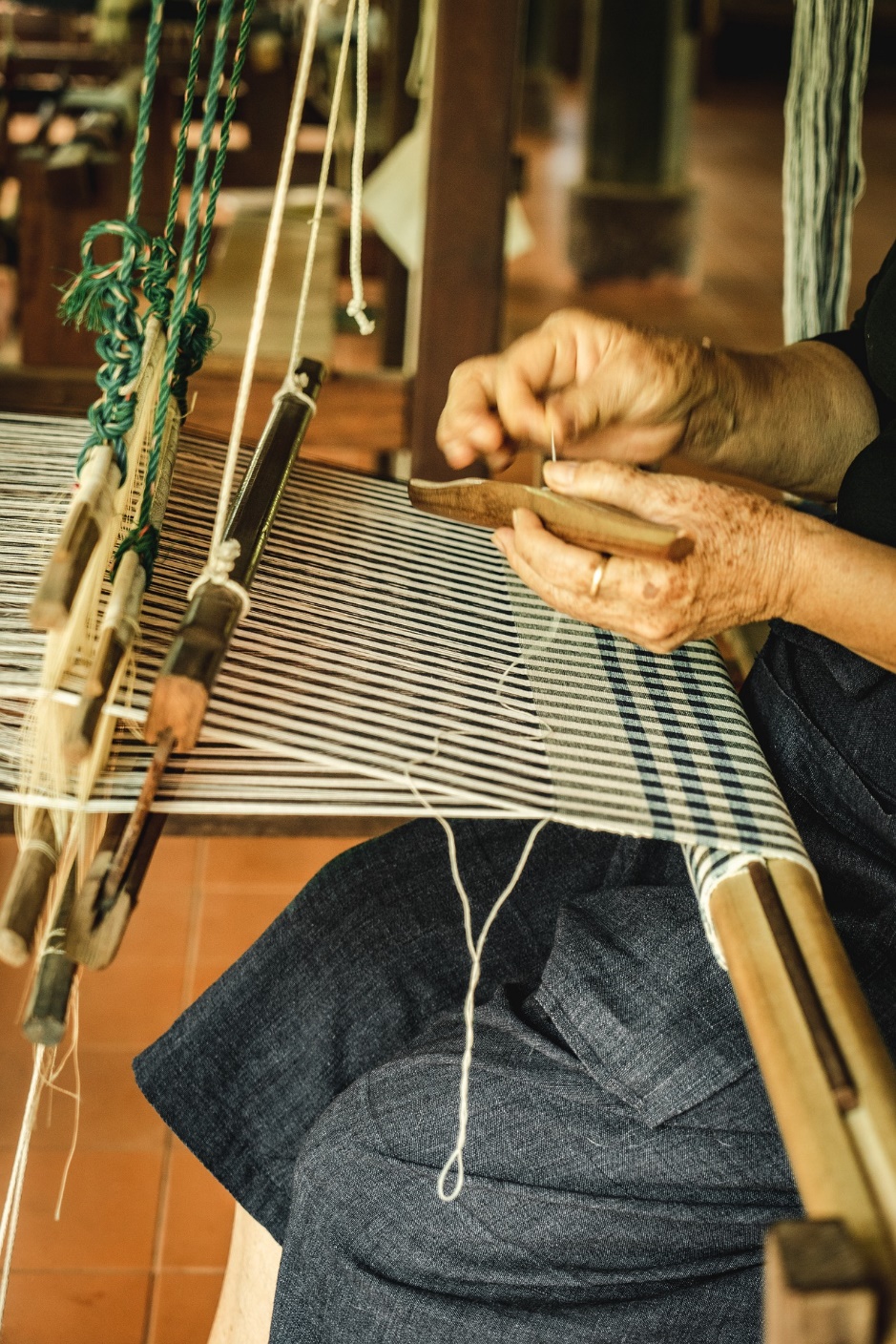 모든 일에 끝마침이 없으면 쓸모가 없다.
베틀
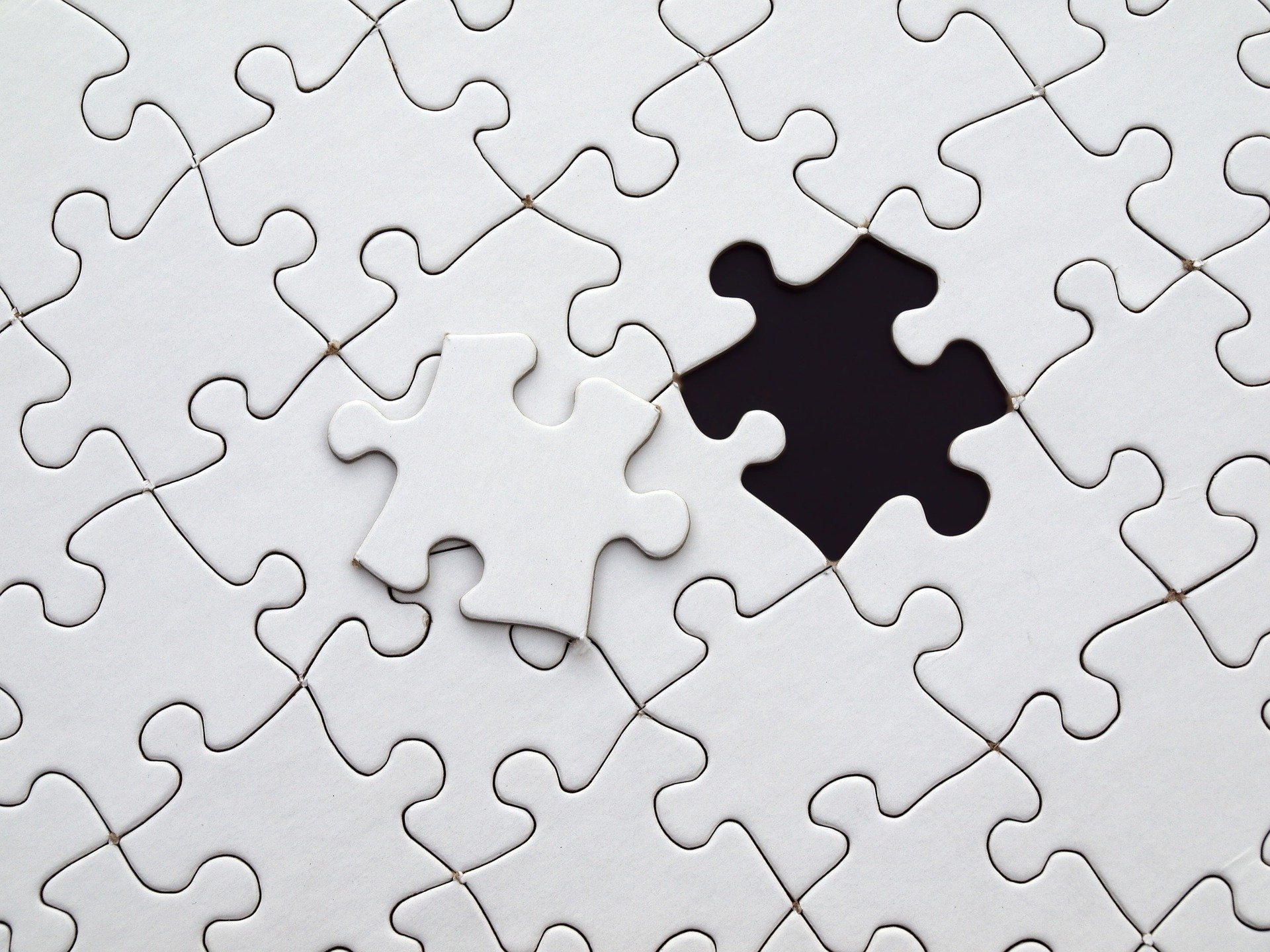 퍼즐조각
근면의 가치
작은 야고보
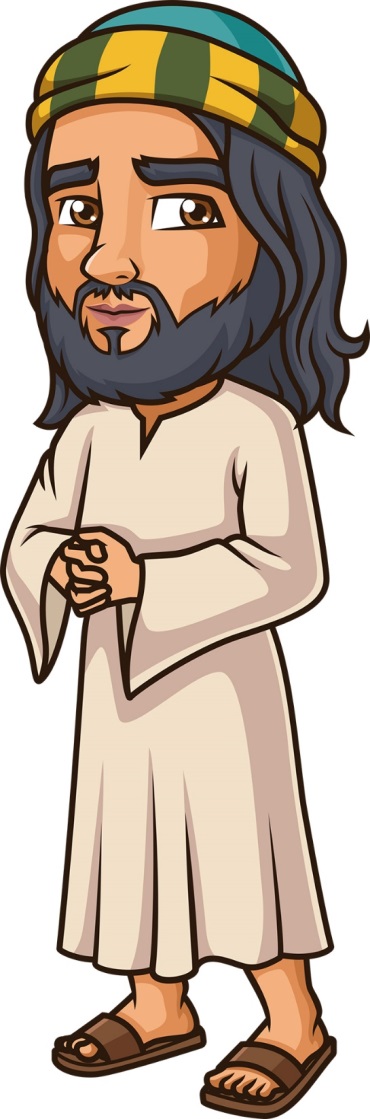 큰 야고보
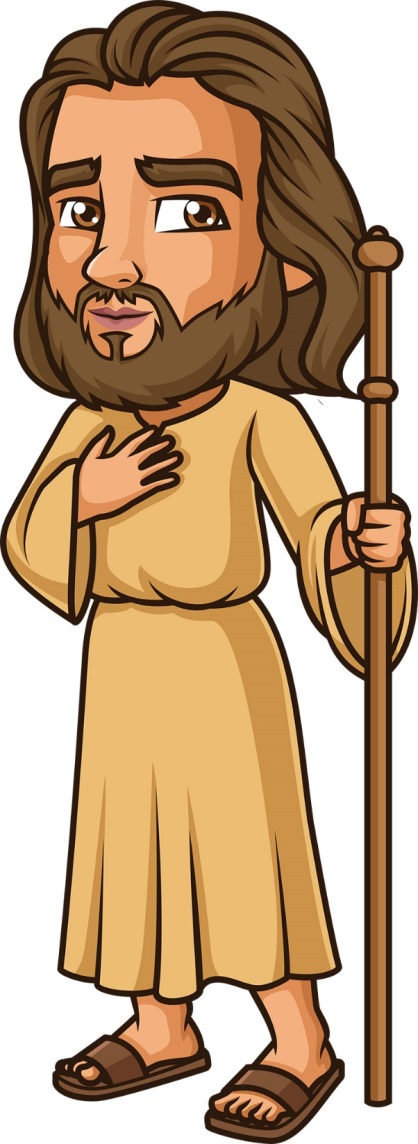 부모: 알패오, 마리아
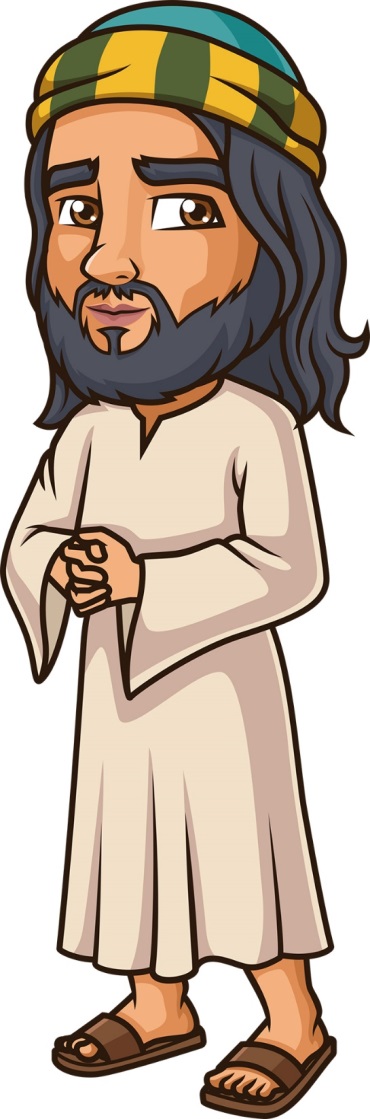 형제: 요세
작은(micro)
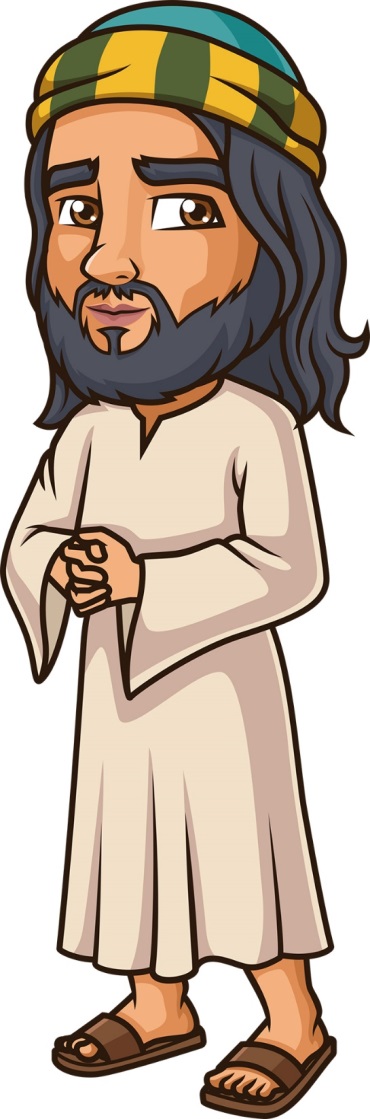 영향력이 작은 인물
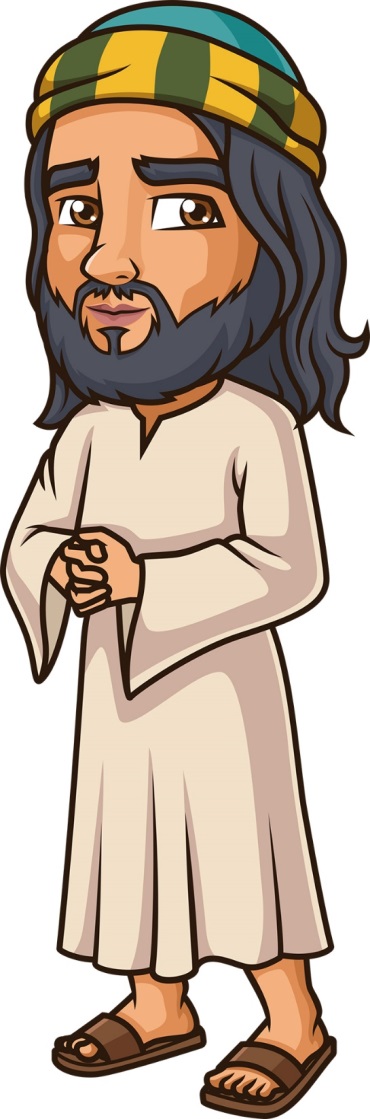 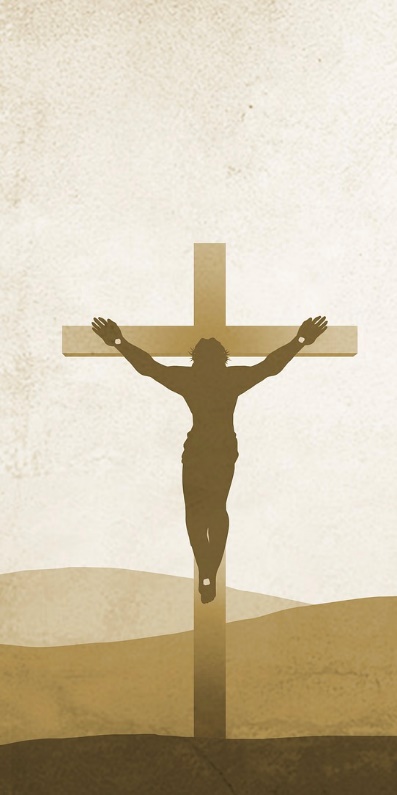 예수님 십자가
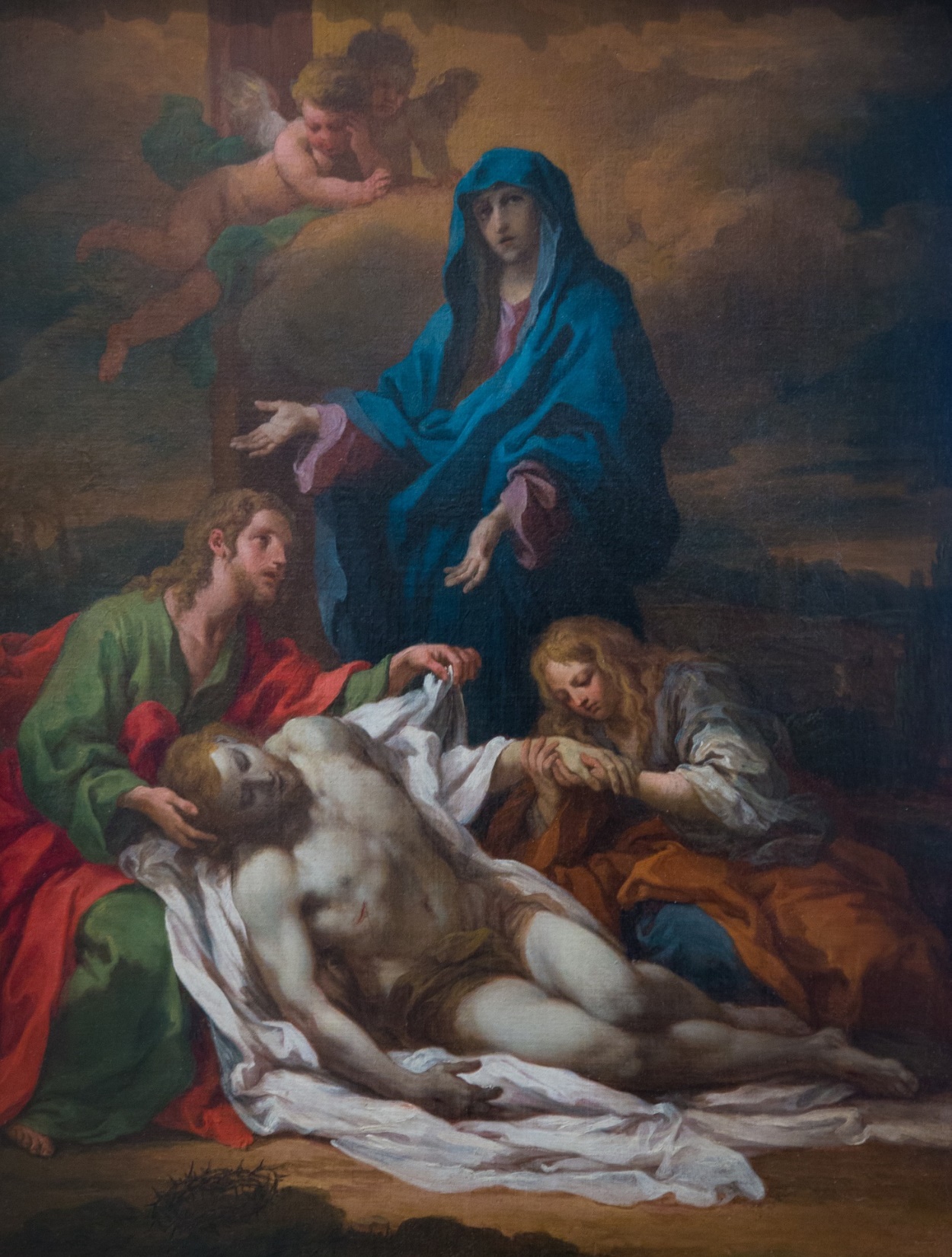 운명하신 예수님
멀리서 바라보는 여자들도
있었는데 그 중에 막달라 마리아와 또 작은 야고보와 요세의 어머니 마리아와 또 살로메가 있었으니
(마가복음 15:40)
용감

근면
어머니의
성품을
닮았을 것!
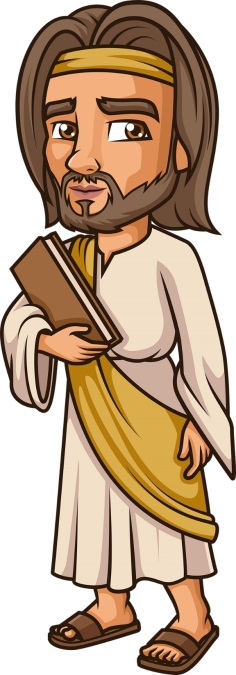 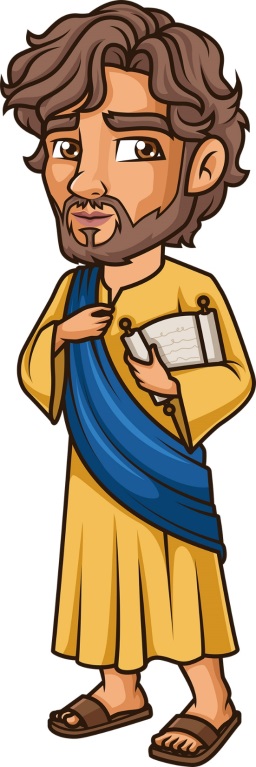 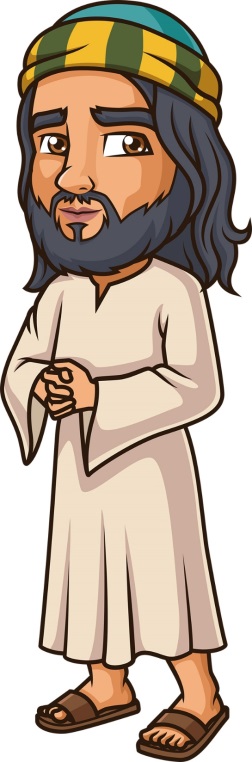 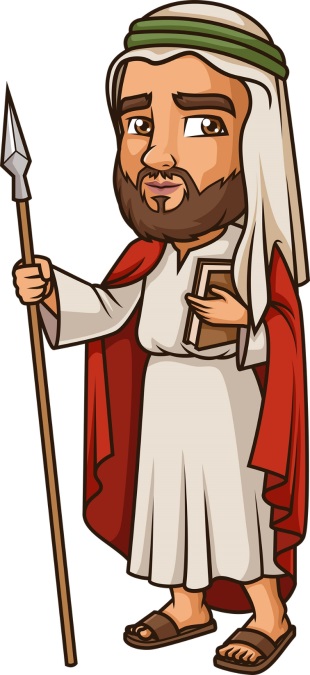 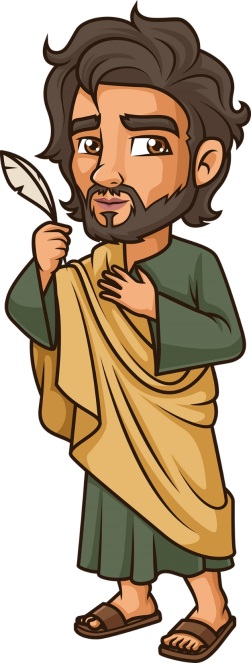 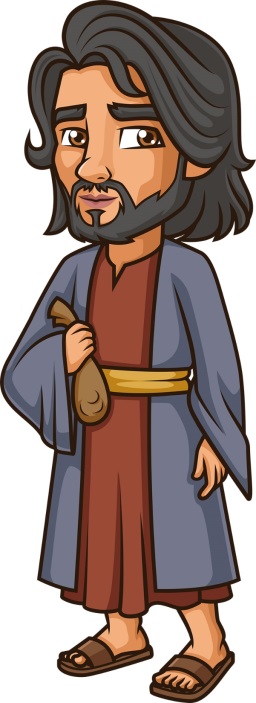 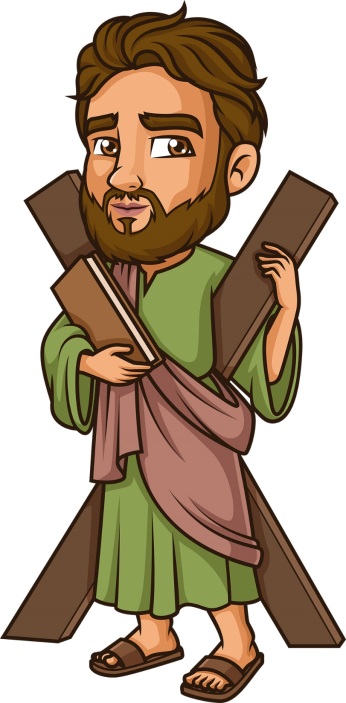 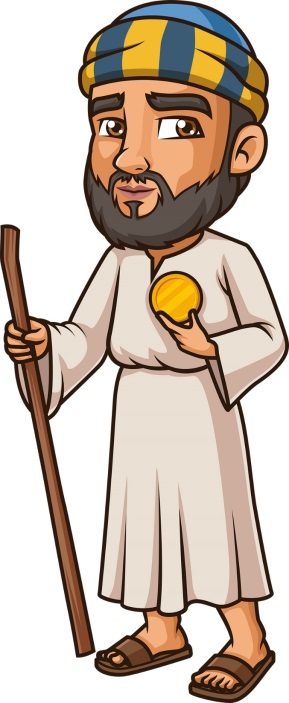 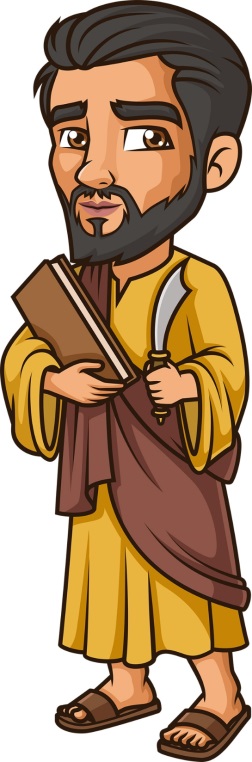 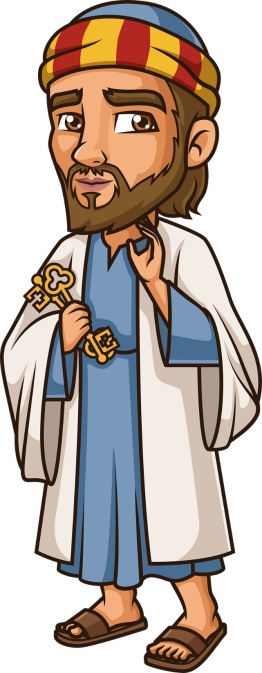 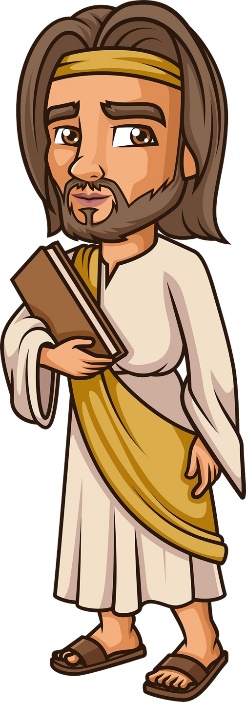 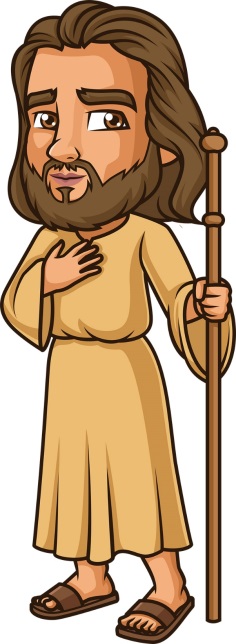 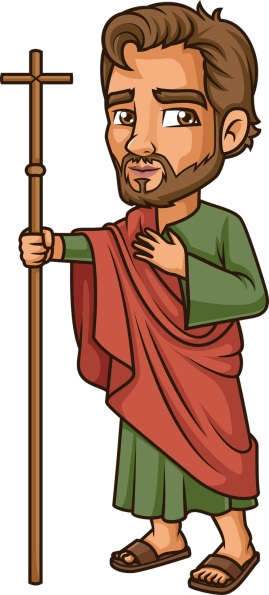 근면: 부지런히 일하며 힘쓴다.
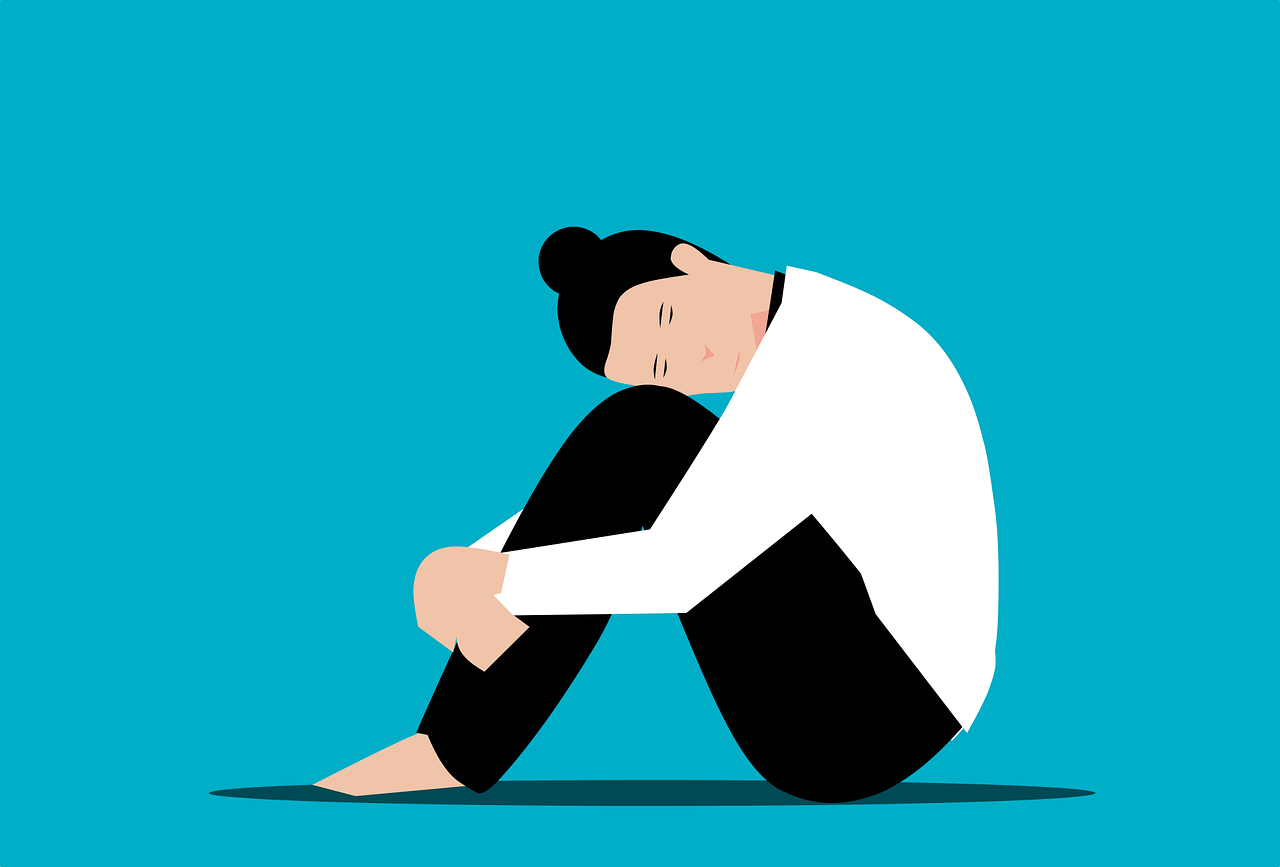 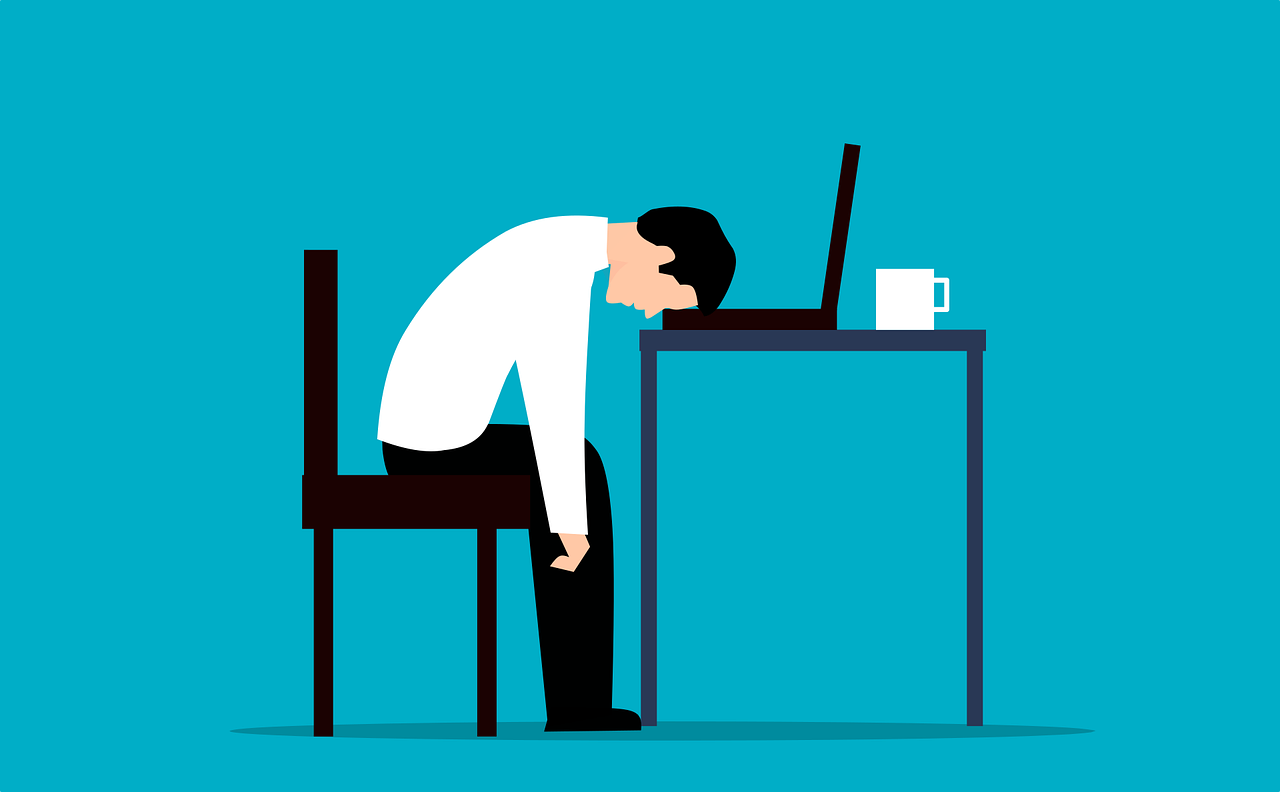 그림 2장
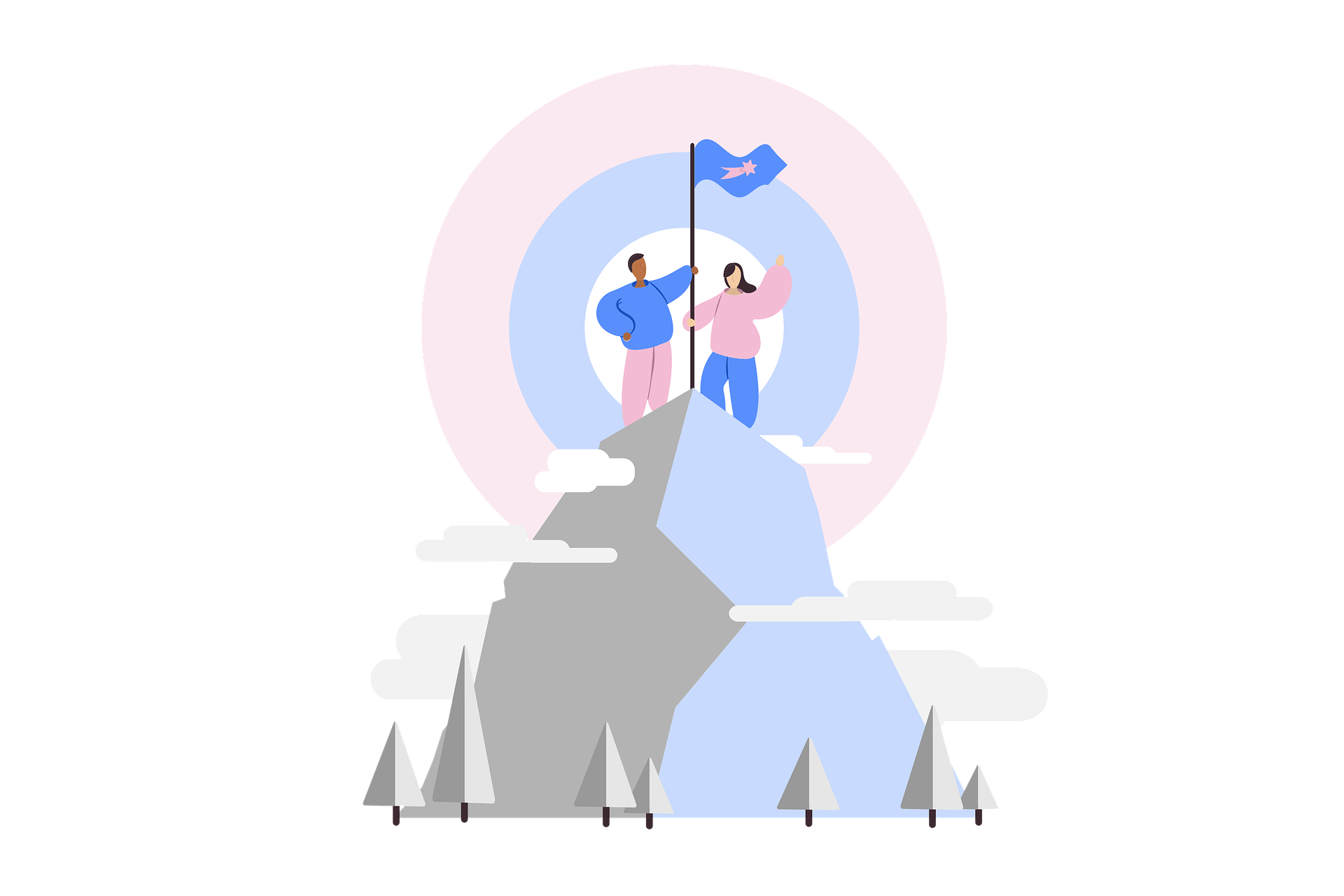 정상
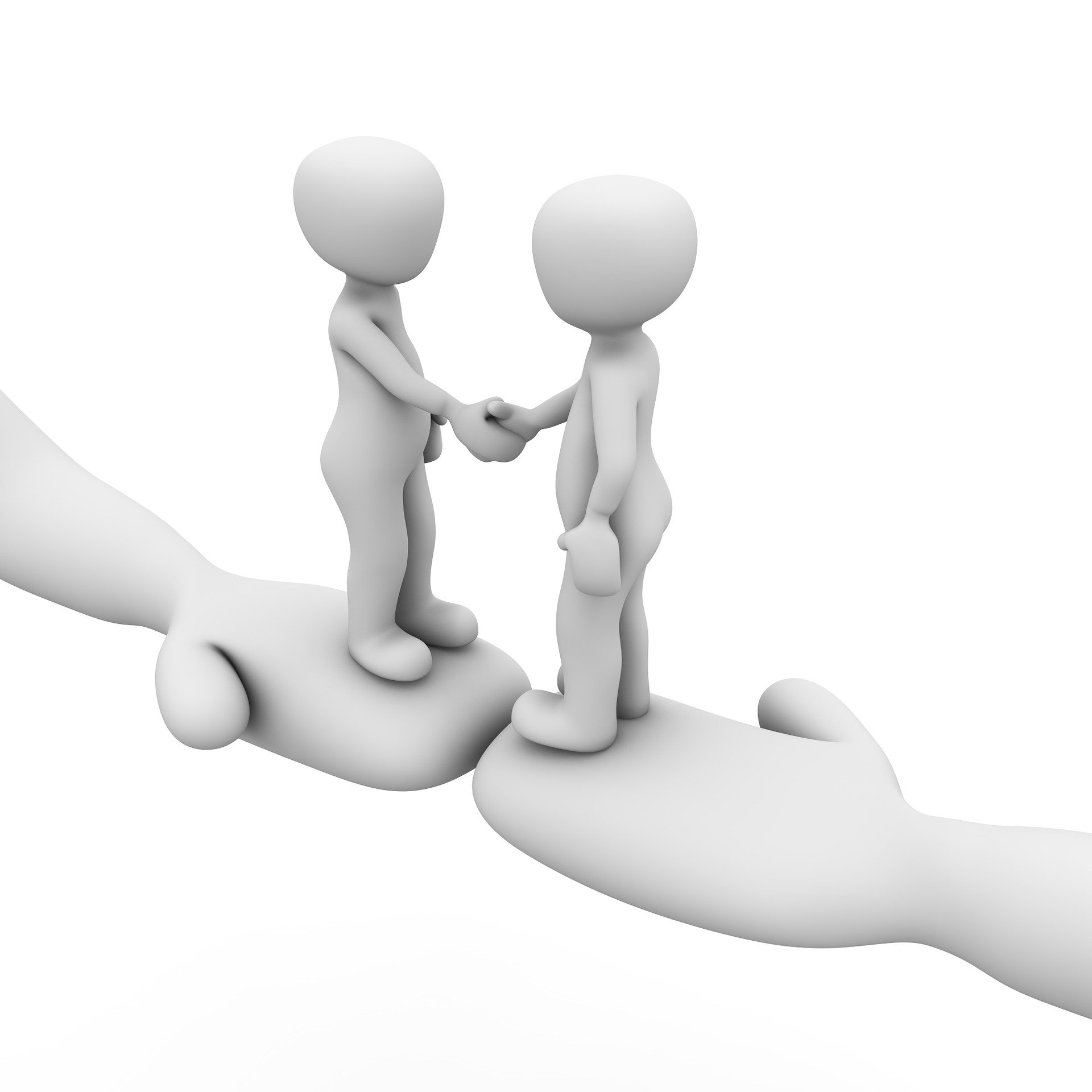 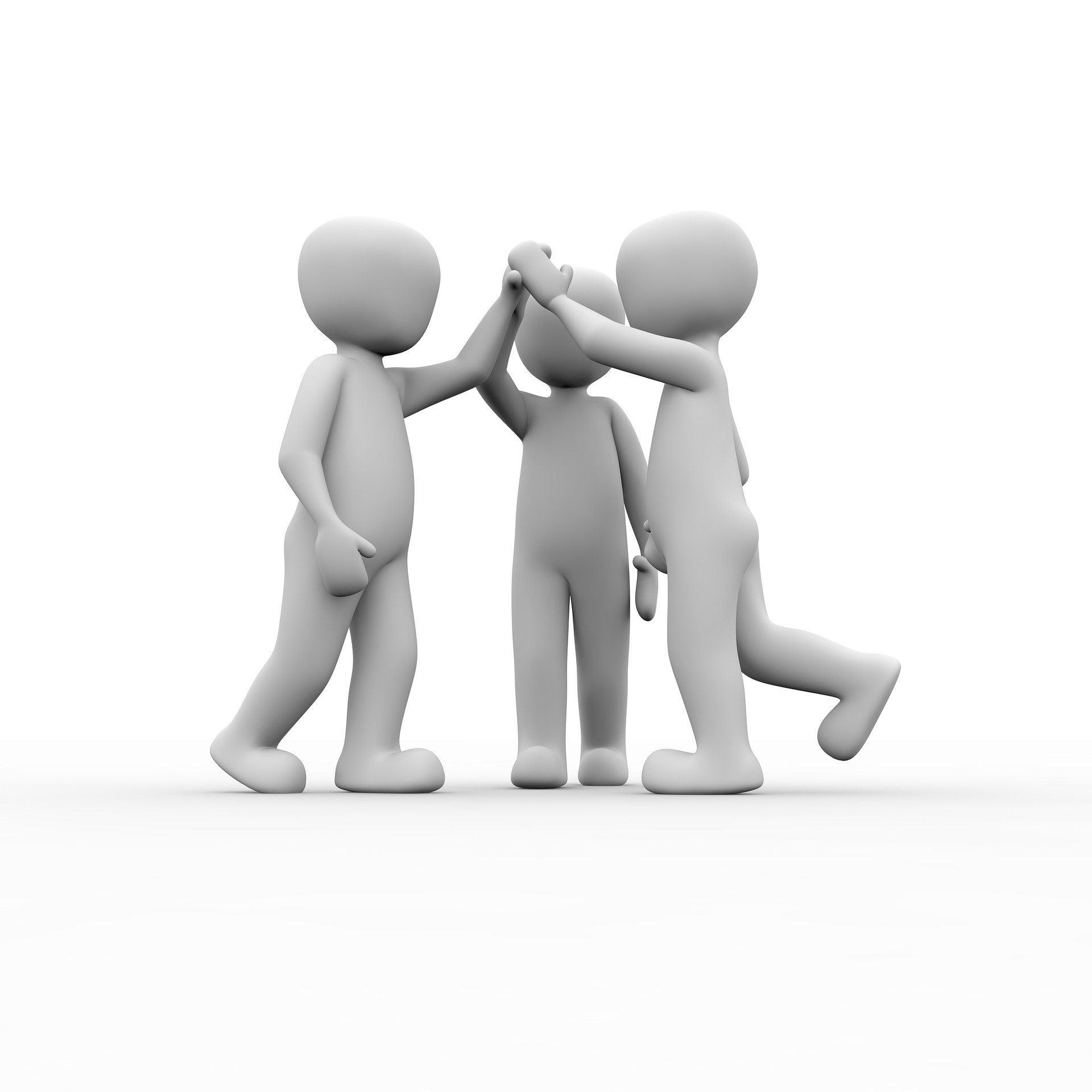 관계형상 2장
첫번째
부지런함
맡겨진 일 미루지 않기
완성하기까지 집중하기
두번째
책임감
맡겨진 일에 책임지기
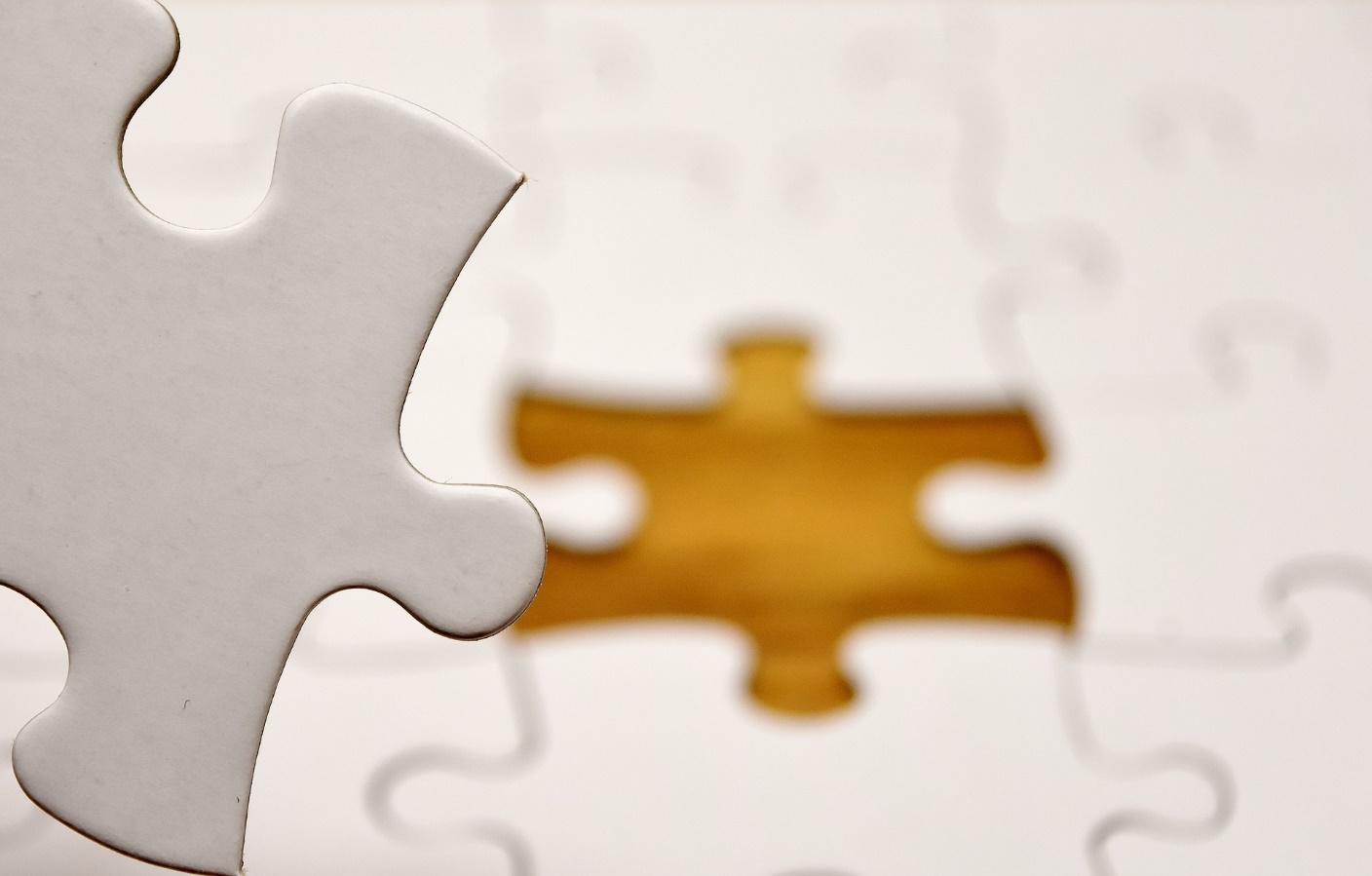 퍼즐조각
근면의 가치 실천
모든 일을 끝까지 완수
한 주간의 미션

아침에 일어나 이불 정리하기/ 자기 전 방 청소하기
아직 완성하지 못한 숙제나 누군가의 부탁이    있으면 완수하기